Program Submission RequirementsChancellor’s OfficeRaul Arambula, Patti Blank, Zitlali Torres,  and Kevin Lovelace
Session Overview
Vision for Success, Core Commitments, and Call to Action for Equity
Submission Requirements 
Credit Programs (AA/AS/COA)
Noncredit
ADTs
Common Submission Errors
Resources
5.     Be ready to play along using your smartphone (Scan QR Code – 20 seconds per question)
2
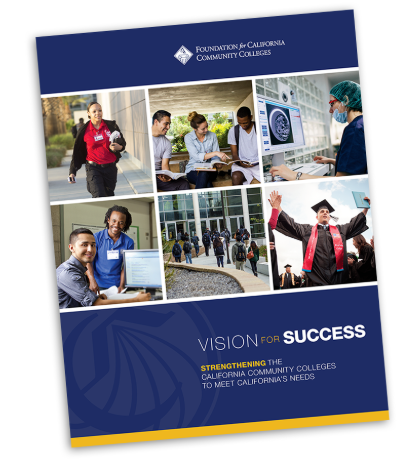 Core Commitments
Vision for Success
Focus on students’ goals 
Design and decide with the student in mind
Pair high expectations and high support
Evidence-based decisions
Own student performance
Enable innovation and action 
Cross-system partnership
Increase credential obtainment by 20%
Increase transfer by 35% to UC and CSU
Decrease unit obtainment for a degree
Increase employment for CTE students
Reduce and erase equity gaps
Reduce regional gaps
3
Call to Action for Equity
Systemwide review of police and first responder training and curriculum.
Campus leaders host open dialogue and address campus climate. 
Campuses audit classroom climate and create an action plan to create inclusive classrooms and anti-racism curriculum.
District Boards review and update your Equity plans with urgency.
Shorten the time for the full implementation of the DEI Integration Plan
Engage in the Vision Resource Center “Community Colleges for Change.”
4
Types of Programs Reviewed by CCCCO at Submission
With streamlining and auto-approval, the Chancellor’s Office no longer reviews every type of award when it is submitted to COCI.
Awards that are reviewed at submission:*
New and Revised ADTs 
New CTE Certificates of Achievement 
New CTE AS/AA Degree 
New and Revised CDCP Noncredit (short term vocational) 
*Colleges are still responsible for maintaining supporting documents for all awards, as specified in PCAH, even if the Chancellor’s Office does not review them at submission.
5
College Perspective: Local Responsibility and Equity
Program development guidelines in PCAH include considerations of appropriateness to mission, demonstrated need, adequacy of resources, and adherence to curriculum standards, and regulatory compliance
Streamlining curriculum means more responsibility on curriculum committees to review these areas, even if the Chancellor’s Office won’t be reviewing at submission
Colleges need to document local review and approval processes for 
accreditation
annual curriculum certification
eventual periodic review of curriculum by Chancellor’s Office 
Great opportunity to explore equity and disproportionate impact on your students
6
Question and Answer...
The Chancellor’s Office Vision for Success looks to increase credential obtainment by what percentage? 

One of the Chancellor’s Office Core Commitments is Evidence-based decisions. 

We can answer the Call to Action for Equity by engaging in the Vision Resource Center.
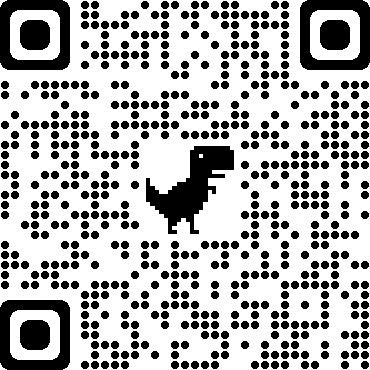 Please use your smartphone camera app to scan the QR code
7
Question and Answer...
The Chancellor’s Office Vision for Success looks to increase credential obtainment by what percentage? 
    20%
One of the Chancellor’s Office Core Commitments is Evidence-based decisions. 
    True
We can answer the Call to Action for Equity by engaging in the Vision Resource Center. 
     True
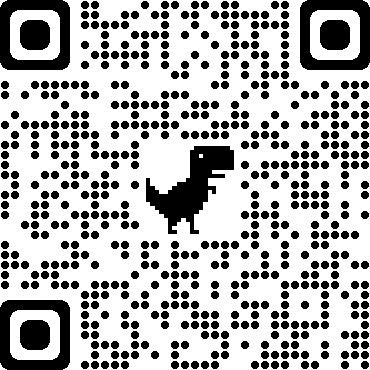 Please use your smartphone camera app to scan the QR code
8
Curriculum
Certificates, Programs & Degrees
9
[Speaker Notes: TALI]
Requirements for All Program Submissions
Proposal fields in COCI are filled in correctly
Course Outline of Records (CORs) for all courses are attached
Narrative is complete and accurate
Information in COCI fields, Narrative, and supporting documents match exactly (i.e. Units, CORS, course titles, etc.).
10
[Speaker Notes: TALI]
POP QUIZ!!!!
Supporting documentation is the same regardless of award type or program goal?    

The current version of the Program and Course Approval Handbook is...
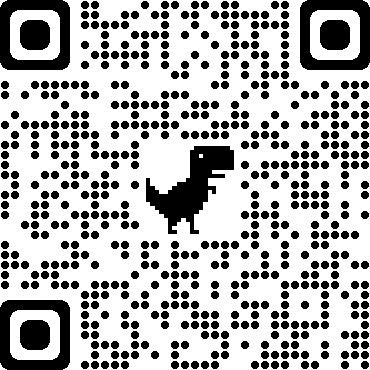 Please use your smartphone camera app to scan the QR code
11
POP QUIZ!!!!
Supporting documentation is the same regardless of award type or program goal.    
    False
The current version of the Program and Course Approval Handbook is...
    7
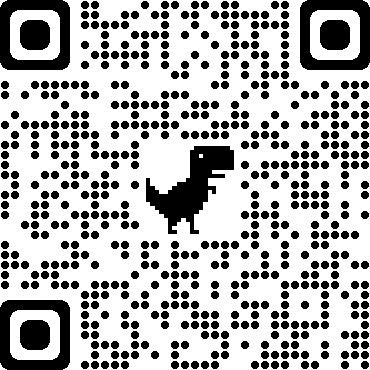 Please use your smartphone camera app to scan the QR code
12
Supporting Documentation
Required supporting documentation varies by award type and program goal
For details refer to PCAH (7th ed):
ADTs: pp. 73-79
AA/AS: pp. 79-89
Certificates of Achievements: pp. 89-93
CDCP certificates: pp. 129-137
13
[Speaker Notes: KEVIN L.]
Credit Programs
14
[Speaker Notes: TALI]
Review of AA/AS Degrees
Compliance standards for associate degrees per title 5, § 55063
All curriculum components will be reviewed
CORs for all courses 
Narrative (with all components)
Supporting documentation for CTE associate degrees
15
[Speaker Notes: NJERI]
Review of CTE Programs
Program Narrative and Associated Courses
Labor Market Information (LMI) & Analysis
Within two years & regional for the college 
Data on Wages should be included
**Employer survey can be used in lieu of LMI**
Regional Consortia Recommendation for the specific program
Advisory Committee Recommendation for the specific program
Program Review Date: Must be every 2 years (Education Code 78016)
16
[Speaker Notes: NJERI]
Noncredit
17
Noncredit Courses
Noncredit
All curriculum components will be reviewed
COCI proposal fields for data elements 
Course outline of record meets standards in title 5, § 55002 (c), and approved by the district governing board
Refer to PCAH 7, Part III, noncredit curriculum standards and criteria
18
NoncreditCertificate of CompletionCertificate of Competency
All curriculum components will be reviewed
Narrative (with all components)
CORs for all courses 
Appropriate supporting documentation for short-term vocational (“CTE”) certificates
Refer to PCAH 7, Part III, Section 3 for noncredit program criteria and standards
Adult High School Diploma (AHSD) and apprenticeship see PCAH 7, Part III, Section 3 (pp. 135 – 137)
19
Chancellor’s Office Review for CDCP Certificates
Only CDCP Programs in the domain of Short-Term Vocational require Chancellor’s Office approval before chaptering:
Program is a Certificate of Completion
Includes New and modified Short-term vocational certificates 
Includes New and modified Apprenticeships 
The submission must include all required documentation (PCAH 7th ed, p. 132) including: 
Narrative – 4 items
Course Outlines of Record for all associated courses
Associated courses with predominantly CB11 – K and CB22 - I
Labor Market Information
All COCI fields must coincide with COR and supporting documentation
20
Question and Answer...
The determination of short term vocational enhanced apportionment is governed by    
   
Short term vocational and workforce are interchangeable terms?
   
ESL and basic skills courses...    
   
CTE Certificates can be...
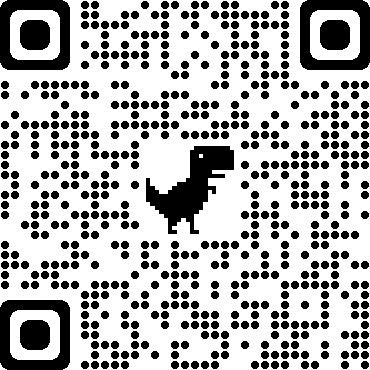 Please use your smartphone camera app to scan the QR code
21
Question and Answer...
The determination of short term vocational enhanced apportionment is governed by    
    EdCode
Short term vocational and workforce are interchangeable terms?
    Never
ESL and basic skills courses...    
    Can receive enhanced apportionment if part of an ESL or Basic Skills
CTE Certificates can be...
    A,B, and C are trick questions
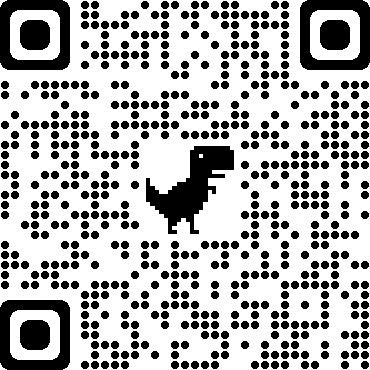 Please use your smartphone camera app to scan the QR code
22
Associate Degrees for Transfer
23
CSU Breadth Updates
To qualify for full certification, a student must satisfactorily complete 39 lower-division semester units, or the quarter unit equivalent, of instruction appropriate to meet the objectives of Articles 3 (Premises) and 4 (Subject-Area Distribution). If a student completes a laboratory experience with academic credit, as described in Subarea B3, the student may be certified for 40 semester units or the quarter equivalent. CCC GE certification does not guarantee that all CSU campus admission requirements have been met. Units must be distributed as follows below (except as specified in 5.3.5 below):
In Area A, 9 semester units (or the quarter equivalent), including instruction in oral communication, written communication, and critical thinking.
In Area B, 9 semester units (or the quarter equivalent), including instruction in physical science and life science, at least one part of which must include a laboratory component, and mathematics/quantitative reasoning. If a student completes a laboratory experience with academic credit, as described in Subarea B3, the student may be certified for 10 semester units (or the quarter equivalent).
In Area C, 9 semester units (or the quarter equivalent), with at least one course in the arts and one in the humanities.
In Area D, 6 semester units (or the quarter equivalent).
Area E, 3 semester units (or the quarter equivalent).
Area F, 3 semester units (or the quarter equivalent).
24
Pursuant to SB1440
The following completion requirements must be met:
(1) Completion of 60 semester units or 90 quarter units that are eligible for transfer to the California State University, including both of the following: 
(A) The Intersegmental General Education Transfer Curriculum (IGETC) or the California State University General Education – Breadth Requirements. (Please note: This degree may only be completed using the IGETC GE pattern.) 
(B) A minimum of 18 semester units or 27 quarter units in a major or area of emphasis, as determined by the community college district. 
(2) Obtainment of a minimum grade point average of 2.0.
ADTs also require that students must earn a C or better in all courses required for the major or area of emphasis. A “P” (Pass) grade is an acceptable grade for courses in the major.
25
Chancellor’s Office Review for ADTs
The Program Title and TOP Code that is enter in the COCI system, should match the information on the TMC template. 
The CIP Code should always be included in the COCI system.
The Program Goal should always be Transfer.
The Program Award should always be A.A.-T or A.S.-T.  
Apprenticeship is always “False”.
The District Governing Board approval date must be prior to the submission date of the ADT.
Total Units for the Degree (minimum and maximum) must be 60.
26
ADT Narrative
College Name
ADT Program Name
Statement of Program Goals and Objectives
Catalog Description must match in COCI and Narrative, and include the following (PCAH 7th ed, p. 78):
Completion of 60 semester units or 90 quarter units of degree-applicable courses.
Minimum overall grade point average of 2.0.
Minimum grade of “C” (or “P”) for each course in the major, and
Completion of IGETC and/or CSU GE-Breadth.
Items 3-8 of the narrative are not required for an ADT.
27
ADT Templates
Use current version of the TMC template 
Current templates can be found on the Chancellor’s Office website at:  https://www.cccco.edu/About-Us/Chancellors-Office/Divisions/Educational-Services-and-Support/What-we-do/Curriculum-and-Instruction-Unit/Templates-For-Approved-Transfer-Model-Curriculum
The college name must be on the template. 
The total units for the major (minimum and maximum) must match the information on COCI and the TMC template.
28
ADT Supporting Documentation
C-ID – Course Identification Numbering System 
Courses pending C-ID approval over 45 days may be included in the degree if the program application demonstrates evidence that those courses have been submitted to and are under review in the C-ID System. Thus, for evidence, please submit a screenshot from the C-ID website that includes the date of submission, course name, and college(PCAH 7th ed., pp. 78-79).
The TMC Template may also require other forms of course documentation:
AAM – Articulation Agreement by Major
BCT – CSU Baccalaureate Level Course List by Department 
GECC – CSU GE Certification Course List by Area
29
Common Submission Errors
Mismatch between COCI, Narrative, and supporting documents
Units
Course titles/Program title
Net Annual Labor Demand
Missing supporting documentation
CORs not listed
ADT missing TMC template/ASSIST documents
CTE awards missing advisory minutes, etc.
30
Question and Answer...
What other forms of course documentation may also be required for the TMC Template?    
    
Where can you find the current version of the TMC template?
     
The Catalog Description should match both Narrative and COCI?
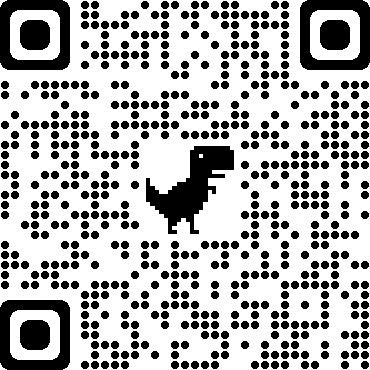 Please use your smartphone camera app to scan the QR code
31
Question and Answer...
What other forms of course documentation may also be required for the TMC Template?    
    AAM, BCT, GECC
Where can you find the current version of the TMC template?
    CCCCO.edu Website (cccco.edu: Transfer Model Curriculum) 
The Catalog Description should match both Narrative and COCI?    
    True
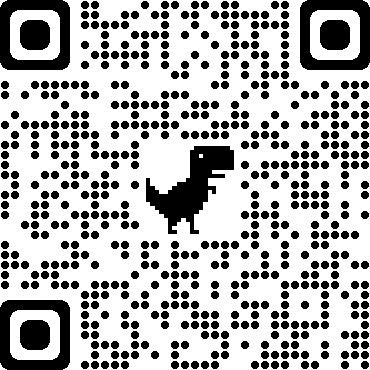 Please use your smartphone camera app to scan the QR code
32
Resources for Curriculum Reviewers
The requirements for the proposals are in the PCAH (7th ed), which can be found on the Academic Affairs website at https://www.cccco.edu/About-Us/Chancellors-Office/Divisions/Educational-Services-and-Support/What-we-do/Curriculum-and-Instruction-Unit 
Other key documents and links relating to a variety of curriculum issues can also be found on the Academic Affairs webpage – please use the above link
Many resources for completing proposals are also located in a handy link on the login page of COCI—these resources include:
The PCAH (soon to be updated to the current PCAH – see above link for V7)
The TOP code manual
The Data Element Dictionary
33
We are here to support you
Noncredit – Patti Blank(pblank@cccco.edu); Neil Kelly (nkelly@cccco.edu) 
ADT –Njeri Griffin (ngriffin@cccco.edu) 
Financial Aid – Gina Browne (gbrowne@cccco.edu) 
Apportionment - Wrenna Finche (wfinche@cccco.edu)
Articulation – Bob Quinn (bquinn@cccco.edu); Devin Rodriguez (drodriguez@cccco.edu) 
Competency Based Education – Chantee Guiney (cguiney@cccco.edu) 
Credit for Prior Learning – Chantee Guiney (cguiney@cccco.edu)
34
Curriculum Team by Region
35